Муниципальное бюджетное общеобразовательное учреждение «Лицей №2»
Урок-Викторинав 10 классе
«Памяти поколений – дни воинской славы»
Новикова Светлана Александровна, 
учитель основ безопасности жизнедеятельности
Цели
Познакомить учащихся с днями воинской славы (победными днями) России;
Сформировать чувство гордости за свою Родину и уважение к подвигам наших воинов – защитников Отечества.
вопросы
Дни воинской славы (победные дни) России
Выдающиеся победы русского оружия в период с 1242 по 1918 г.
Победы Советской Армии в период Великой Отечественной войны
ФЗ №32 от 10 февраля 1995 года «О днях воинской славы (победных днях) России»
В 1995 году Государственная дума приняла Закон «О днях воинской славы (победных днях) России» (дополнен и уточнён в 2007 г.). Законом были установлены 16 дней воинской славы России, являющимися днями славных побед и сыгравшими решающую роль в истории страны.
Российские войска в которых снискали себе почёт и уважение современников, и благодарную память потомков.
Первый этап
Участники команд записывают в бланки правильные ответы
Время на каждый вопрос – 1 минута
Вопрос 1
Кому принадлежат слова? 

«Кто к нам с мечом придёт, от меча и погибнет! На том стояла, стоит и будет стоять земля русская!»
Вопрос 2
Кто из Московских князей, ранее отлучённый от церкви, за ратные подвиги в год тысячелетия Крещения Руси, был причислен к лику святых?
Вопрос 3
Кому установлен памятник на Красной площади в Москве, уменьшенная копия которого находится в Нижнем Новгороде на площади Народного единства?
Вопрос 4
О ком идёт речь в стихотворении А.С. Пушкина «Стансы»? 
«Самодержавною рукой он смело сеял просвещенье, не призирал страны родной, он знал её предназначенье. То академик, то герой, то мореплаватель, то плотник, он всеобъемлющей душой на троне вечный был работник»
Вопрос 5
Назовите автора известного выражения: 
«Сам погибай, а товарища выручай!»
Вопрос 6
Назовите великого флотоводца, автора строк: 
«Смерть предпочитаю я бесчестному служению»
Вопрос 7
Кто автор афоризма? 
«Чтобы спасти Россию, надо сжечь Москву»
Вопрос 8
Назовите русского Адмирала, автора слов 
«Береги язык, на котором говоришь, каюту, в которой живёшь и мундир, который носишь»
Вопрос 9
Назовите Маршала Советского Союза, который на обвинение его в бонапартизме ответил: «Сравнение неверное. Бонапарт войну проиграл, а я выиграл»
Правильные   ответы
Вопрос 1. Кому принадлежат слова? «Кто к нам с мечом придёт, от меча и погибнет! На том стояла, стоит и будет стоять земля русская!» (Александр Невский)
Вопрос 2. Кто из Московских князей, ранее отлучённый от церкви, за ратные подвиги в год тысячелетия Крещения Руси, был причислен к лику святых? (Дмитрий Донской) 
Вопрос 3. Кому установлен памятник на Красной площади в Москве, уменьшенная копия которая находится в Нижнем Новгороде на площади Народного единства? (Кузьме Минину и Дмитрию Пожарскому)
Правильные   ответы
Вопрос 4. О ком идёт речь в стихотворении А.С. Пушкина «Стансы»? «Самодержавною рукой он смело сеял просвещенье, не призирал страны родной, он знал её предназначенье. То академик, то герой, то мореплаватель, то плотник, он всеобъемлющей душой на троне вечный был работник» (О Петре I)
Вопрос 5. Назовите автора известного выражения: «Сам погибай, а товарища выручай!» (Александр Васильевич Суворов)
Вопрос 6. Великий флотоводец, автор строк: «Смерть предпочитаю я бесчестному служению» (Фёдор Фёдорович Ушаков)
Правильные   ответы
Вопрос 7.  Кто автор афоризма? «Чтобы спасти Россию, надо сжечь Москву». (Михаил Илларионович Кутузов)
Вопрос 8. Русский Адмирал, автор слов «Береги язык, на котором говоришь, каюту, в которой живёшь и мундир, который носишь». (Павел Степанович Нахимов)
Вопрос 9. Маршал Советского Союза, который на обвинение его в бонапартизме ответил: «Сравнение неверное. Бонапарт войну проиграл, а я выиграл». (Георгий Константинович Жуков)
второй этап
Участники команд записывают в бланки ответов Дни воинской славы, соответствующие картинке и подсказкам 
Время на каждый вопрос – 1 минута
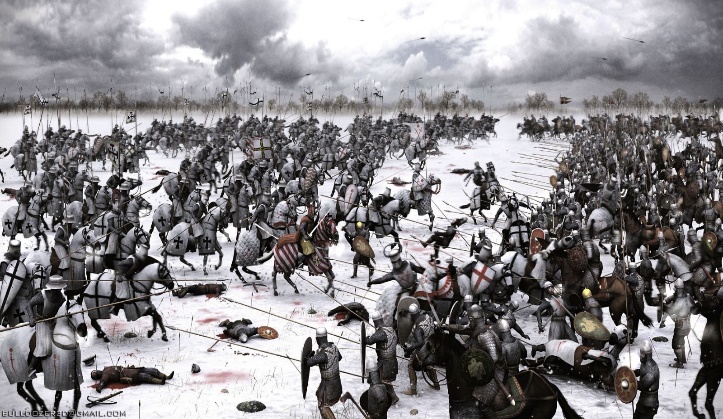 вопрос 1
Подсказки: 
18 апреля 1242 г., Александр Невский, «Ливонский орден был вынужден заключить мир, крестоносцы отказывались от притязаний на русские земли»
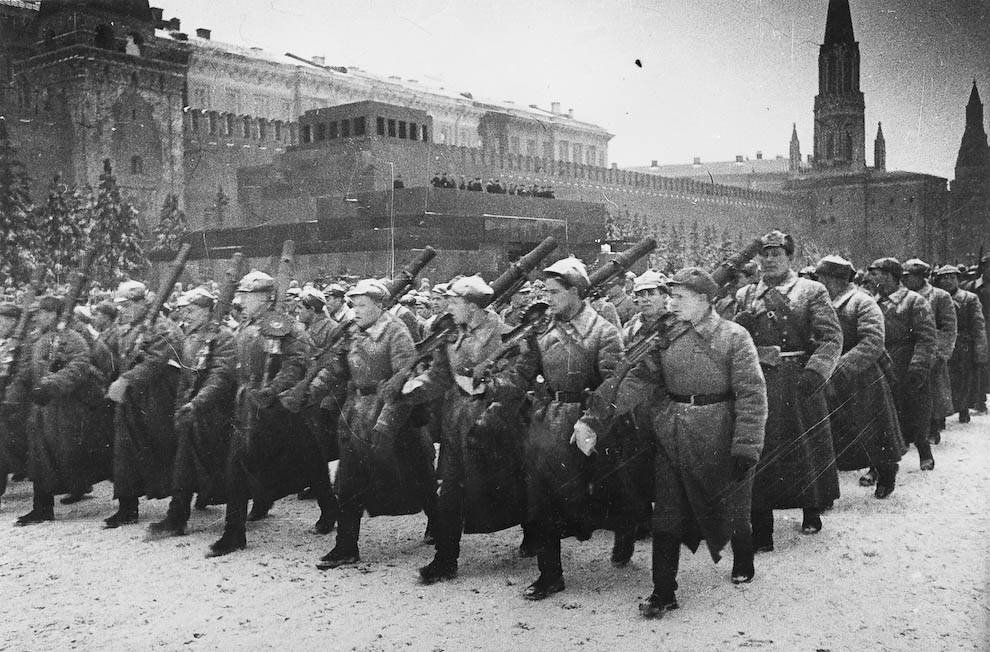 вопрос 2
Подсказки: 
7 ноября,
 24-я годовщина Великой Октябрьской социалистической революции, 
«Гитлеровские войска рвались к Москве. Прямо с Красной площади советские солдаты шли в бой, чтобы защищать свою Родину»
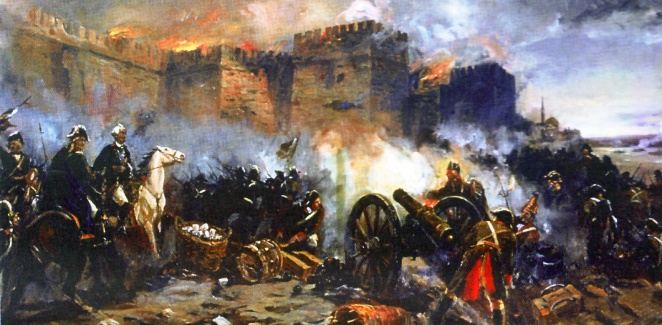 вопрос 3
Подсказки: 
24 декабря 1790г., Александр Васильевич Суворов, «Выдающаяся победа русско-турецкой войны 1787-1891 гг., в результате которой Ясский мир подтвердил присоединение к России   Крыма и Кубани»
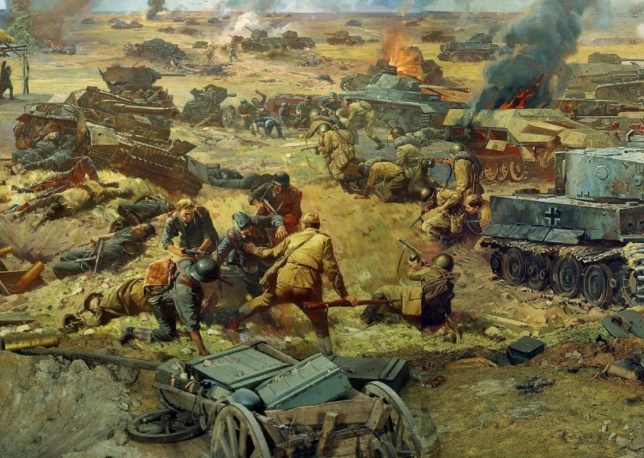 вопрос 4
Подсказки: 
23 августа 1943г., Константин Константинович Рокоссовский, «Разгром гитлеровских войск и выход советских войск к Днепру завершили коренной перелом в войне»
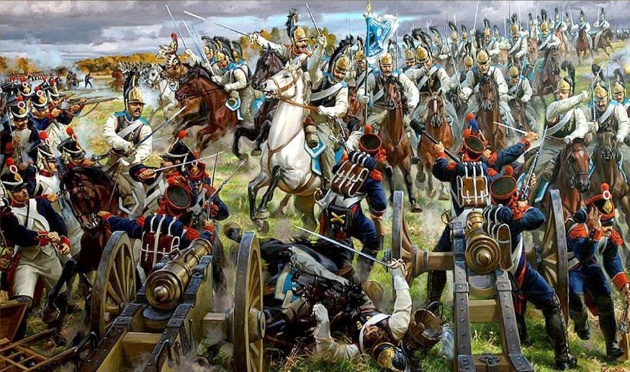 вопрос 5
Подсказки: 
8 сентября 1812г., Михаил Илларионович Кутузов, «Потери французов в сражении во многом предопределили поражение Наполеона в войне с Россией»
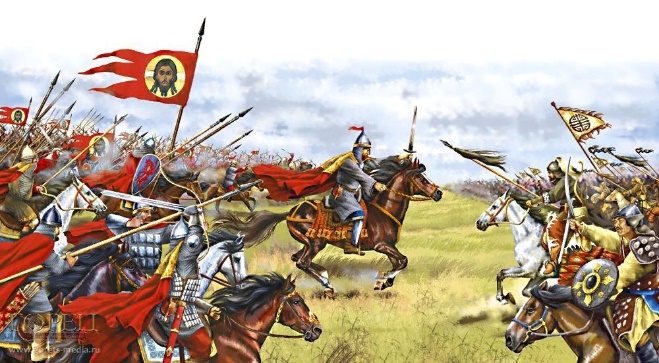 вопрос 6
Подсказки: 
21 сентября 1380г., Дмитрий Донской, «Победа нанесла сильный удар по могуществу Золотой Орды, ускорив ее распад, способствовала усилению авторитета Москвы и ее роли в образовании единого Русского государства»
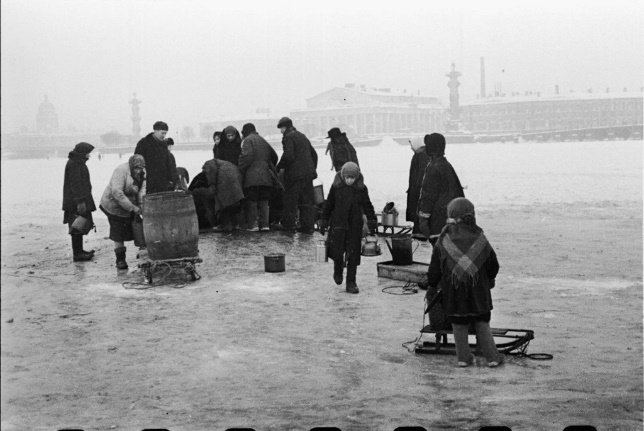 вопрос 7
Подсказки: 
27 января 1944г., Ладожское озеро, Леонид Александрович Говоров, «Триумф беспримерной стойкости защитников Невской твердыни в самой продолжительной битве Второй мировой войны»
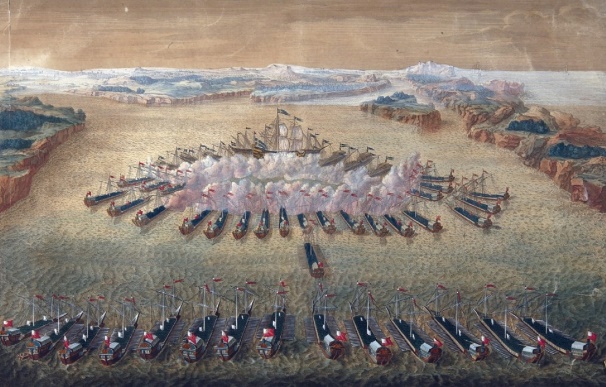 вопрос 8
Подсказка: 
9 августа 1714, Пётр Алексеевич Романов, «Победа над сильнейшим в то время шведским флотом, которую Петр I назвал «второй Полтавой» усилила позиции России»
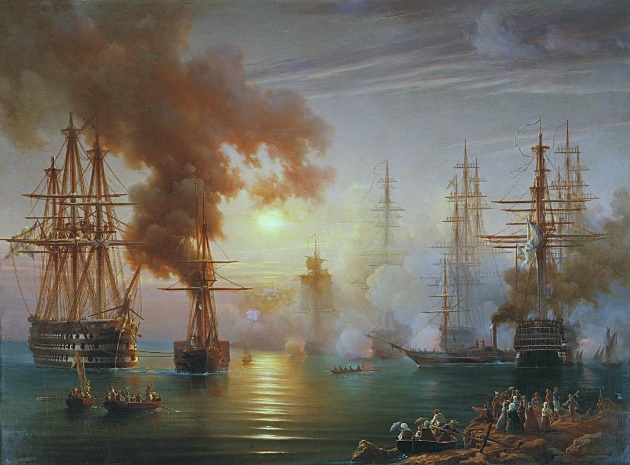 вопрос 9
Подсказки: 
1 декабря 1853г., Павел Степанович Нахимов, «Победа в последнем крупном сражении парусного флота обеспечила господство России на Черном море, сорвало планы высадки десанта турок на Кавказе»
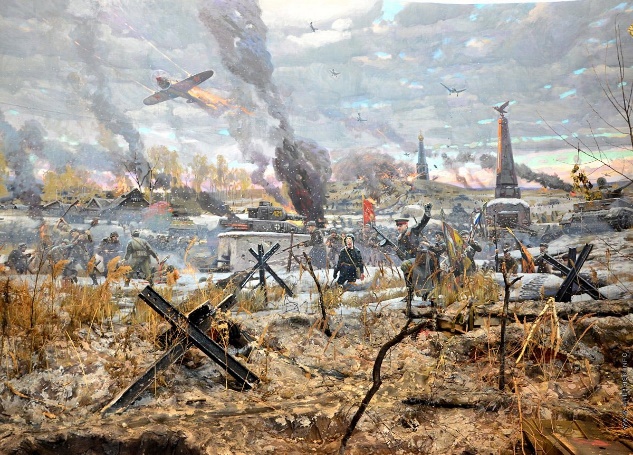 вопрос 10
Подсказки: 
5 декабря 1941г., Георгий Константинович Жуков, «Первая крупная победа в Великой Отечественной войне 1941-1945г. над фашистской Германией, которая развеяла миф о её непобедимости»
Правильные   ответы
Вопрос 2 - День проведения военного парада на Красной площади в городе Москве в ознаменование двадцать четвёртой годовщины Великой Октябрьской социалистической революции
Вопрос 1 - День победы русских воинов князя Александра Невского над немецкими рыцарями на Чудском озере (Ледовое побоище)
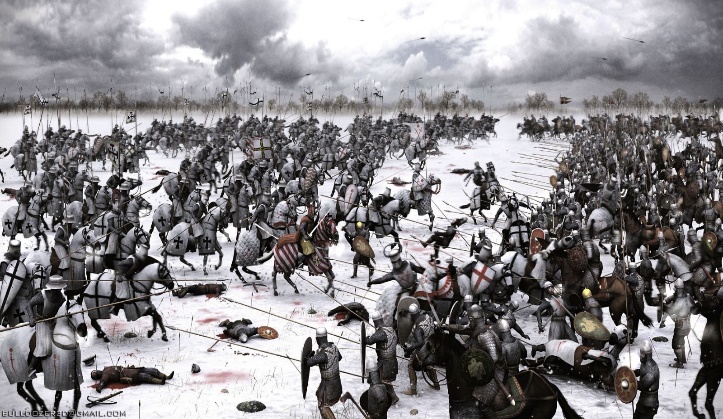 Правильные   ответы
Вопрос 4 - День разгрома советскими войсками немецко-фашистских войск в Курской битве
Вопрос 3 - День взятия турецкой крепости Измаил русскими войсками под командованием А.В. Суворова
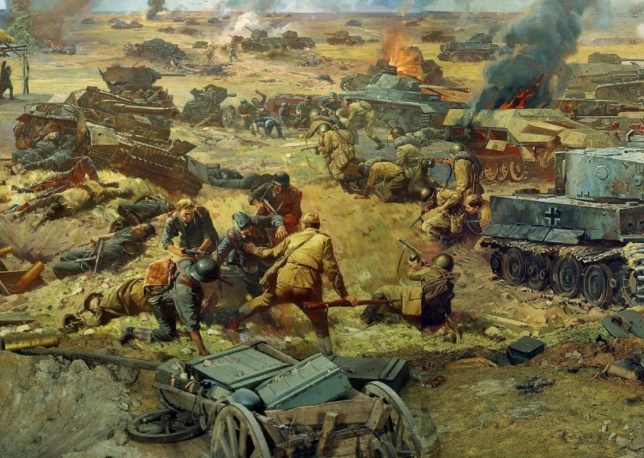 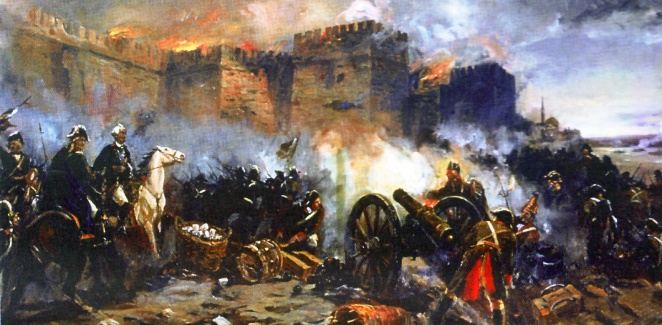 Правильные   ответы
Вопрос 6 - День победы русских полков во главе с великим князем Дмитрием Донским над татаро-монгольскими войскам в Куликовой битве
Вопрос 5 - День Бородинского сражения русской армии под командованием М.И. Кутузова с французской армией
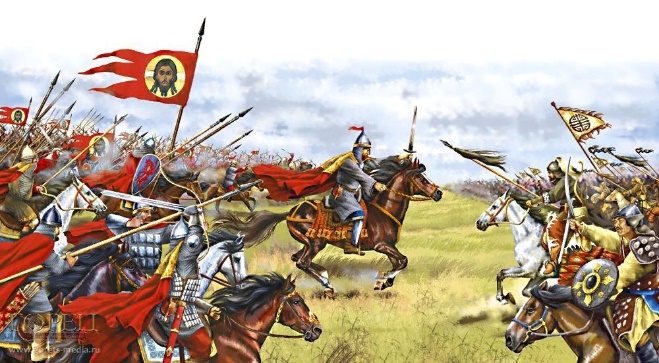 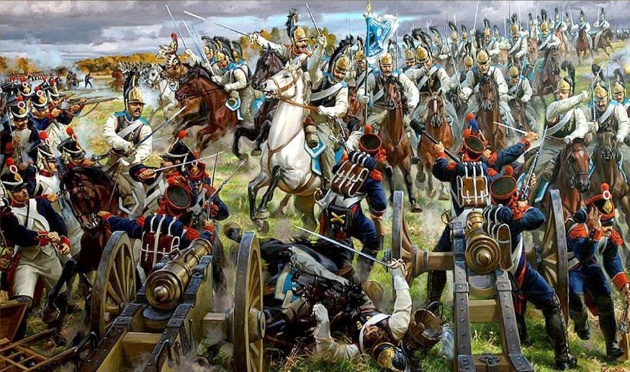 Правильные   ответы
Вопрос 8 - День первой в российской истории морской победы русского флота под командованием Петра I над шведами у мыса Гангут
Вопрос 7 - День снятия блокады города Ленинграда
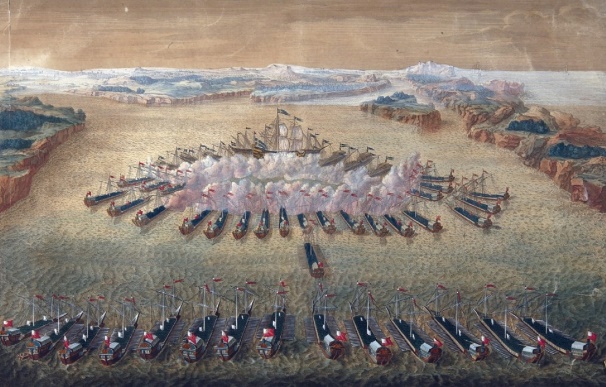 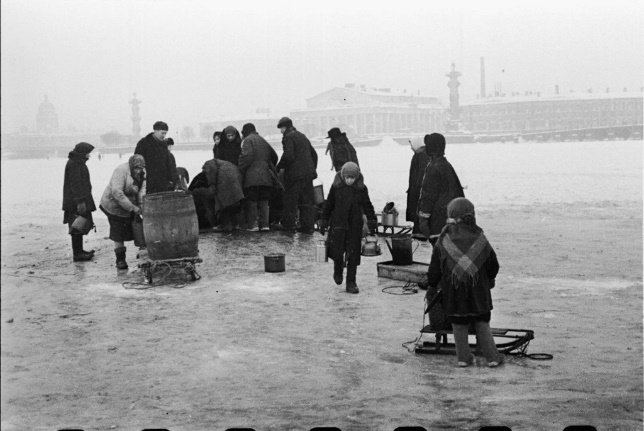 Правильные   ответы
Вопрос 10 - День начала контрнаступления советских войск против немецко-фашистских войск в битве под Москвой
Вопрос 9 - День победы русской эскадры под командованием П.С. Нахимова над турецкой эскадрой у мыса Синоп
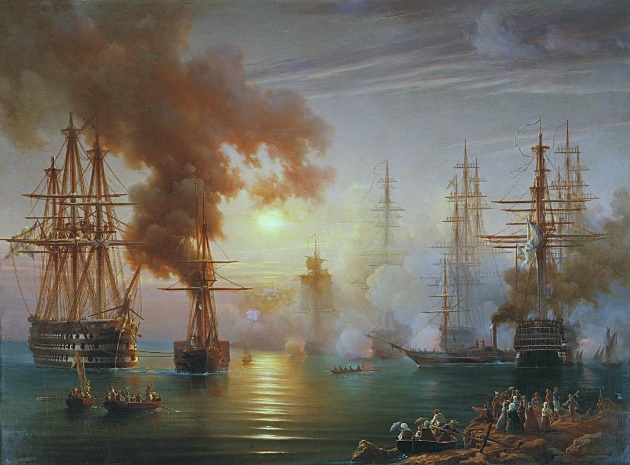 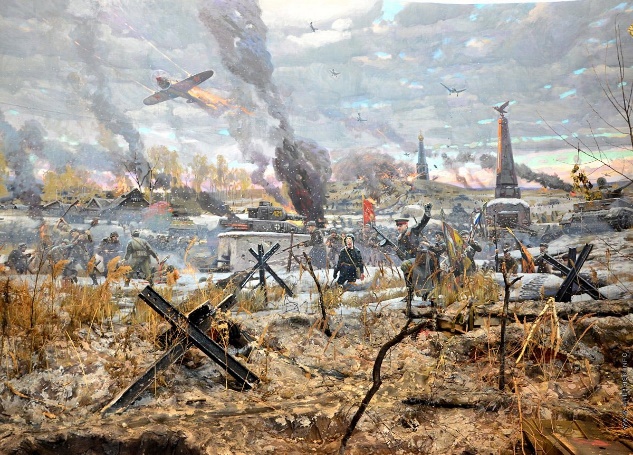 Подведение итогов
Дополнительный вопрос
Назовите русского флотоводца, адмирала, командующего Черноморским флотом, который не потерял в боях ни одного корабля, ни один подчинённый которого не попал в плен, в честь которого в 1944году были учреждены Орден и медаль. И День воинской славы, связанный с его именем
Дополнительный вопрос
Назовите русского флотоводца, адмирала, командующего Черноморским флотом, который не потерял в боях ни одного корабля, ни один подчинённый которого не попал в плен, в честь которого в 1944году были учреждены Орден и медаль. И День воинской славы, связанный с его именем
Правильный ответ - Ушаков Федор Федорович (1 балл); День победы русской эскадры под командованием Ф.Ф. Ушакова над турецкой эскадрой у мыса Тендра (1 балл); 11 сентября 1790г. (1 балл)
Спасибо за внимание!